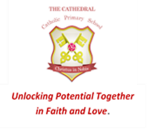 YEAR  6 INFORMATION EVENING
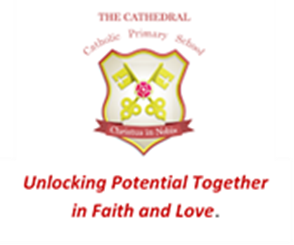 Information Evening for Parents SEPTEMBER 2023

Unlocking potential together in Faith and love
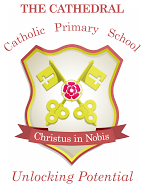 STAFF YOUR CHILD WILL TALK ABOUT
Miss McShane, Mrs Copsey & Dr Hodder
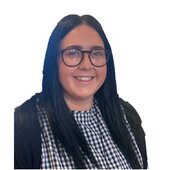 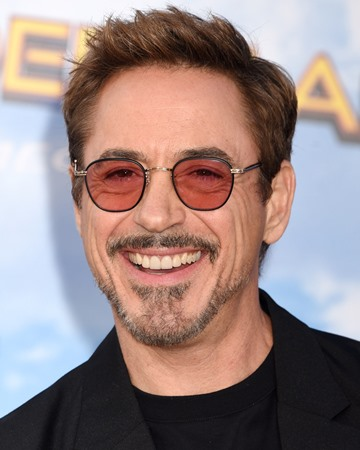 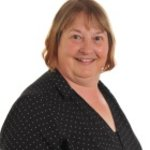 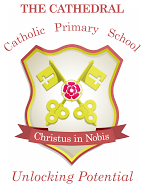 A DAY IN THE LIFE OF YEAR 6
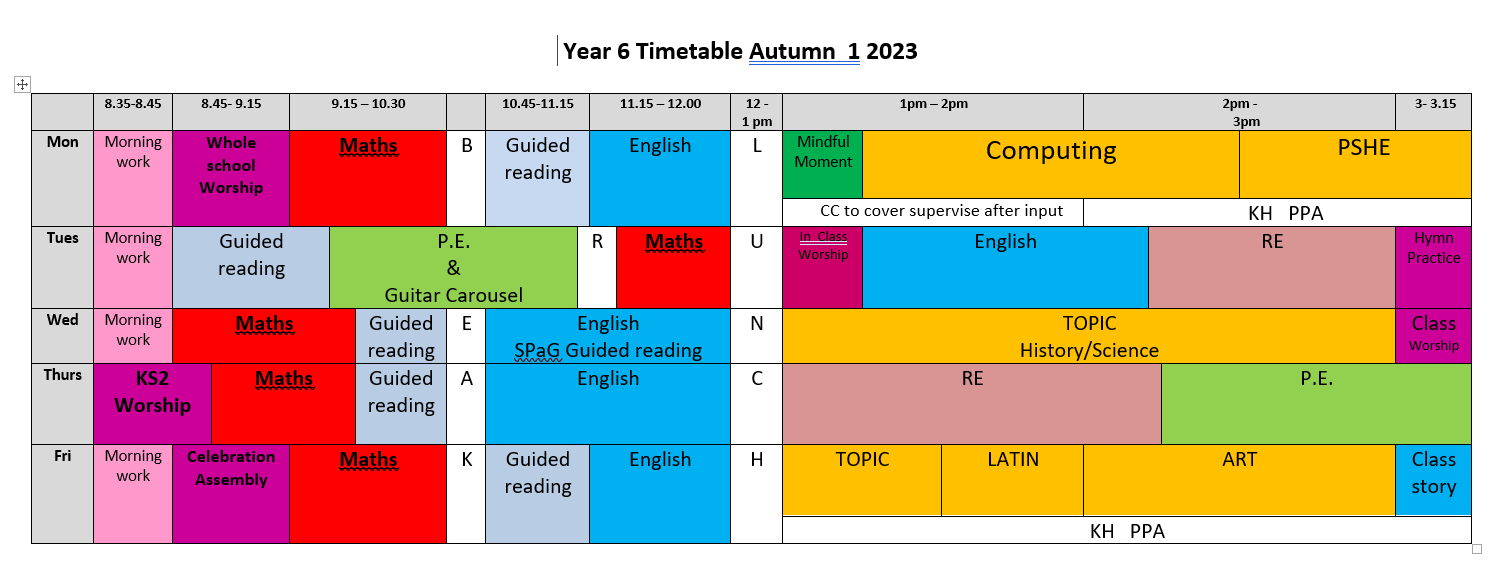 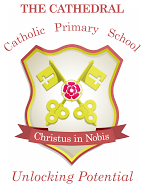 HOME LEARNING
Daily reading – record/initial in reading record 
Weekly spelling practice – Purple Mash online
Weekly maths homework – Thursday to Monday
Half-term project – on website and given to each child – must be ready for the first day back after each break.  Effort, fun and creative!
Timestables should be embedded – backwards, forward, sideways and in your sleep!
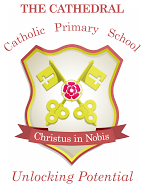 Practise spellings and times tables
Listen to your child read
Talk about books your child enjoys reading. Ask questions
Read to and with your child
Encourage wider reading
Ensure work done at home is of a good standard
CHILDREN MAKE THE MOST PROGRESS WHEN PARENTS SUPPORT THE WORK OF A SCHOOL
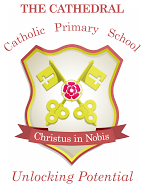 MATHS
Children MUST know:
the multiplication tables
Time
Money
How to multiple, divide, add and subtract to 6 digits

In Year Six, children must apply all their mathematical learning to a range of written word questions (reasoning) and rapid arithmetic questions.
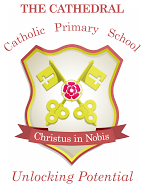 ENGLISH
Children will write in a range of styles and for a range of audiences.  They are expected to assess, edit and improve on their writing as well as draw on a wider range of text types for ideas and styles.
Reading = Writing

Guided reading is part of our daily timetable. In Year Six, children are independent learners. They use evidence from the text to support a point of view and how to infer information about characters and their feelings, motives and actions. They compare and contrast characters and styles across a text and between texts.

Children are must also read independently everyday, particularly books from a series or collection by a chosen author.
R.E.
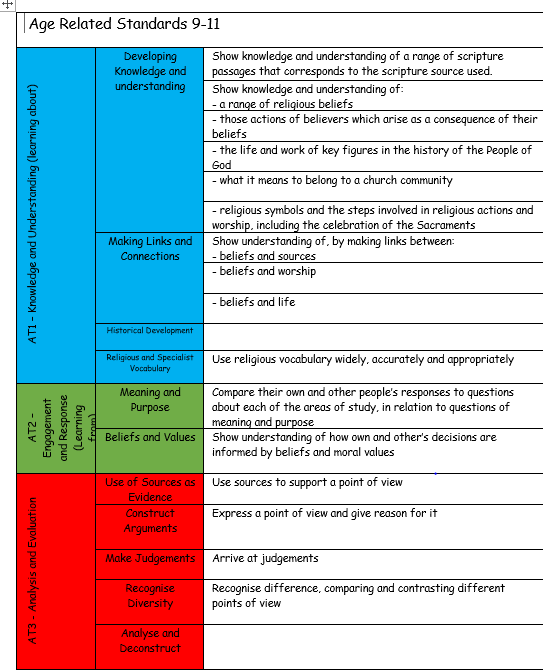 Topics across the year include:
Church
Vocation
Death and new life
The Common good
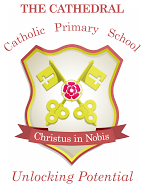 SCIENCE
In Year 6, the following science topics are covered:
Recap of Electricity
Evolution
Exercise and Health
Classification of organisms
Recap of KS2 Science
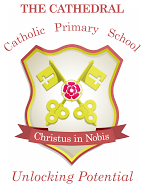 TOPICS
Autumn  – Survival and the 2004 Boxing 						           				  Day Tsunami
												
Spring 	    – History Detectives and the 											  Ancient Egyptians

Summer   – Frances Elizabeth Johnson 											  and the Lancaster Slave Trade
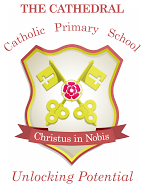 PE
In School Tuesday & Thursday – wear kit to school.
Earrings need to be taken out for PE or left at home that day.
HAIR – hair that is shoulder length or longer should always be tied up.
INHALERS – if your child needs an inhaler, please ensure they have a labelled, in-date inhaler in school at all times.
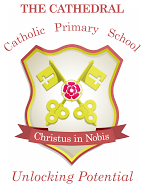 ENRICHMENT
This year we are planning the following enrichment activities:
Visit Lancaster Maritime Museum for Slavery workshops(no cost)
Spring term visit to Walker Art Gallery, Liverpool(cost TBC)
Residential visit to Liverpool Albert Dock and City (cost TBC)
Bikeability (no cost)
Lego Coding Workshop(no cost)
Bush-tucker Challenge AND Shelter Day(no cost)
End of Year Performance (no cost)
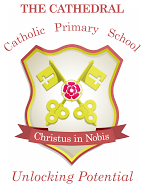 REWARDS AND CONSEQUENCES
WHOLE SCHOOL – weekly certificate, Keys to Success
CLASS BASED – stars
INDIVIDUAL – achievement and behaviour points
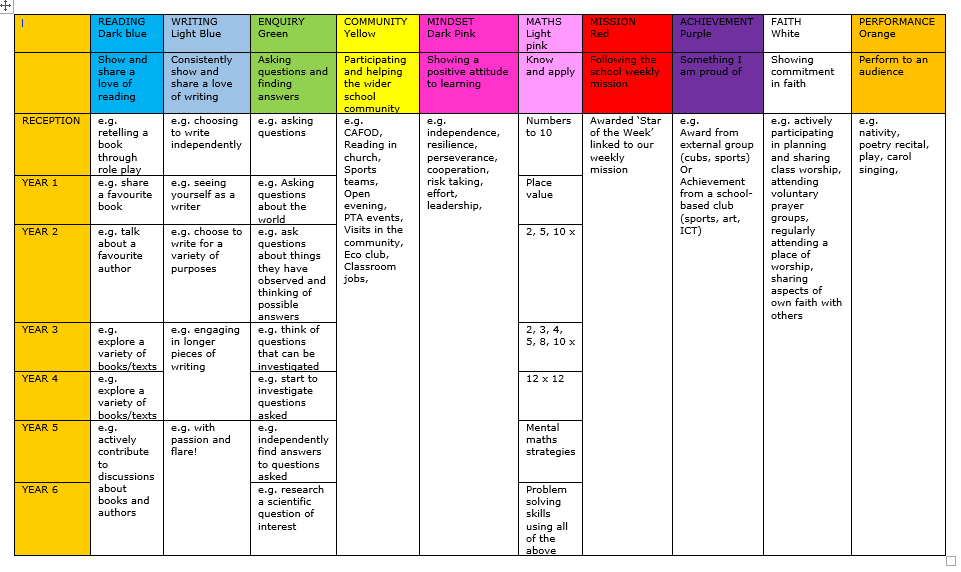 INSERT KEYS TABLE
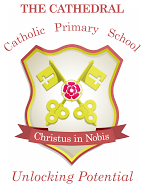 MORE INFORMATION
SCHOOL WEBSITE
PARENT APP – newsletters and letter are put on the app. 
CURRICULUM OVERVIEW – on website to show what the class will be learning about
PARENTS’ EVENING –  Autumn Term and Spring/early Summer
REPORTS – interim reports are send out at the end of each term with a full report sent out in the Summer term.
Parent Pay- way of paying for all items in school.
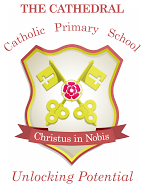 WALKING HOME
Written permission is needed for each individual child before children in Year 5 or 6 will be allowed to walk home without a parent/carer.
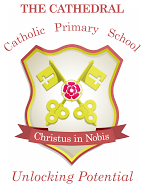 ATTENDANCE
Whole school target of 97%
PA – 95%
Half termly updates
Must be in school before 8.45am, gates open at 8.35am 
No holidays authorised
Proof of medical – if in doubt, send them in; we can always call if they are ill
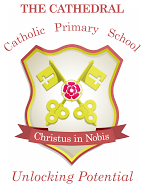 WEBSITE
www.cathedral.lancs.sch.uk
Regularly changes and has lots of information about the class on Class page.
Parents section
Blogs – generally updated once a week
Useful links
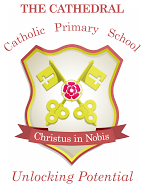 Online Safety
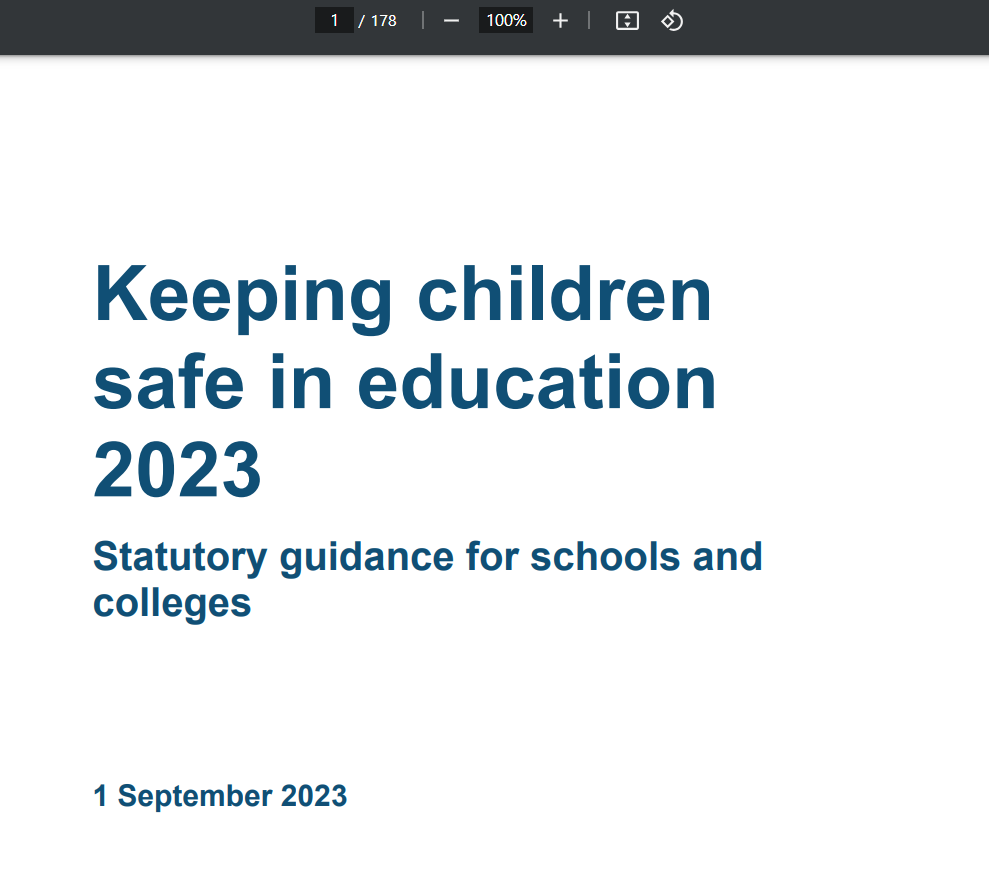 Why?

KCSIE 2023 is a complete statutory guide that all schools must comply with

Part One and Annex B clearly outlines how schools have a statutory responsibility to keep children safe online in or out of school
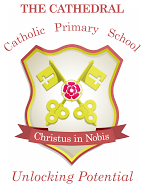 It states:
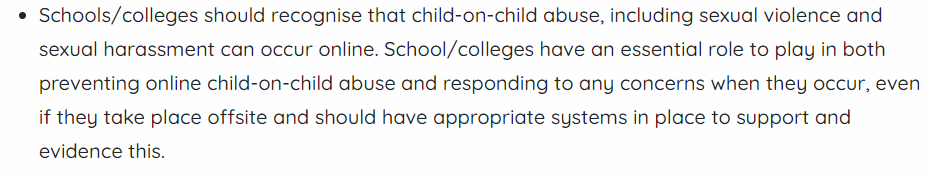 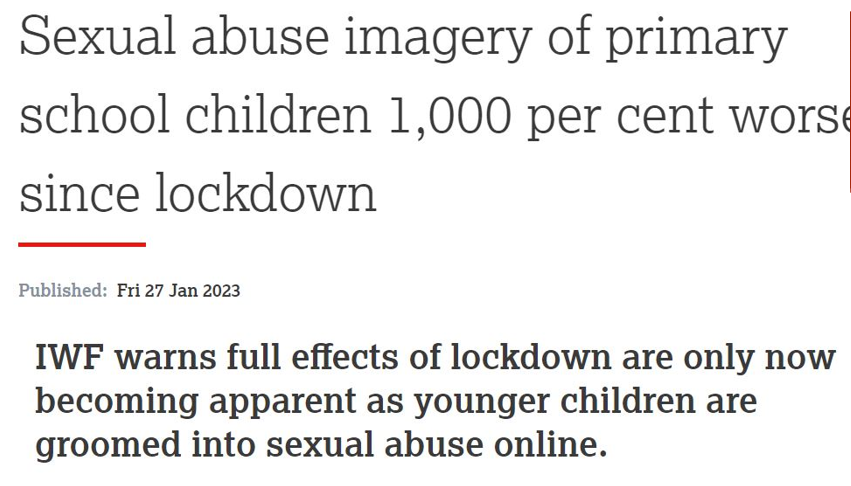 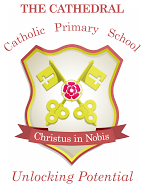 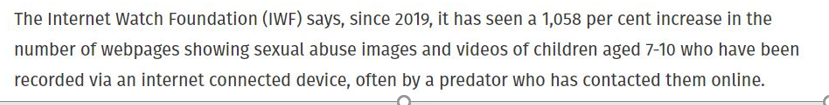 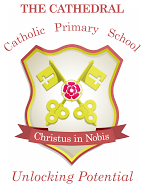 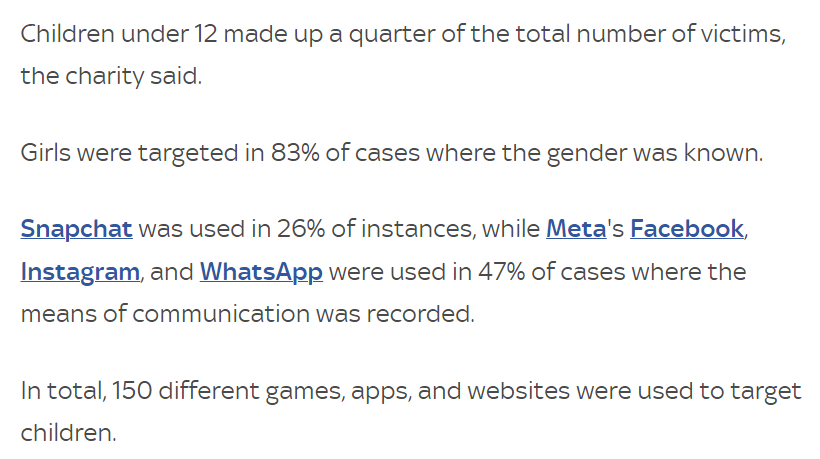 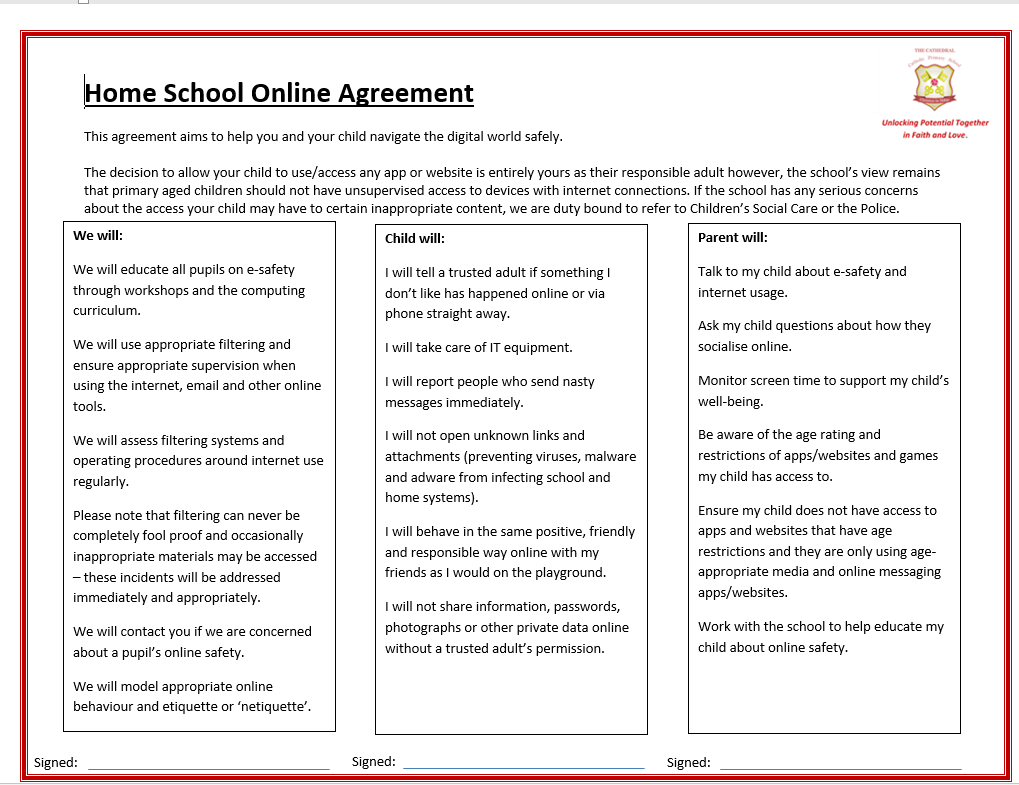 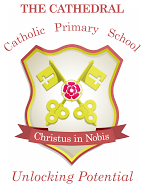 Online Safety
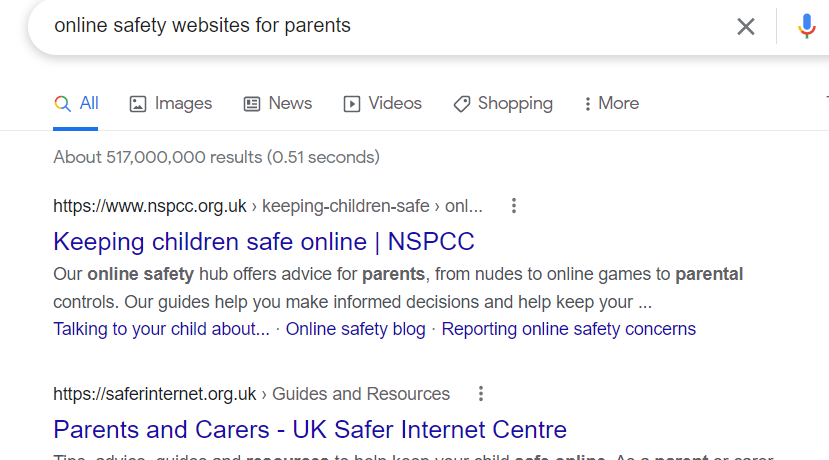 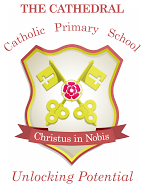 ANY QUESTIONS?
If you wish to contact us and you can’t make it into school, our email addresses are below and on the school website. You can also phone the school office if you wish to make an afterschool appointment to speak to us.
The best time to speak to us at length/confidentially is after school but you can use the mornings to keep us up to date / ask any questions etc
Please ensure you keep school up to date with any changes in contact telephone numbers.

K.hodder@cathedral.lancs.sch.uk